Shop Talk For Data Submission into the NHSN COVID-19 Module Infection Prevention "Surveillance, Tracking and Reporting“ (STAR) Facilities
June 2020
Presented by:
Marilee H. Johnson, MBA, MT (ASCP)
Technical Advisor, Infection Prevention
Disclaimer
I do not work for NHSN, SAMS, CDC, or CMS.
I am not the SAMS or NHSN help desk
I am the technical advisor for infection prevention for Alliant Quality, the QIO for Alabama, Florida, Georgia, Kentucky, Louisiana, North Carolina and Tennessee
Objectives
By the end of this session, you will be able to:
Understand how to log in and submit COVID-19 data for your facility into NHSN.
Understand how to add users, deactivate users, and change the NHSN administrator for your facility.
FAQs: Data quality, reviewing your data on the CMS website, withdrawing duplicate accounts, changing your CCN and facility type.
Ground Rules
Please mute your microphone
Put questions in chat
Contact me after the Webex for one-on-one assistance
Nursing Home Data - COVID-19
Great Job!
Data from June 7, 2020 CMS website; accessed June 18
https://data.cms.gov/stories/s/COVID-19-Nursing-Home-Data/bkwz-xpvg
NHSN Hygiene
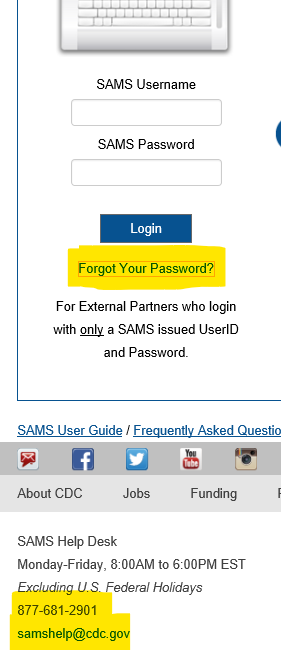 Don’t log in with someone else’s username and password.

You will be prompted to change your password every 60 days. 

You must log in once a year or you will lose access.

Click Log Out to exit NHSN. Then close your browser.

If you forget your password, click “forgot your password” and follow the prompts.
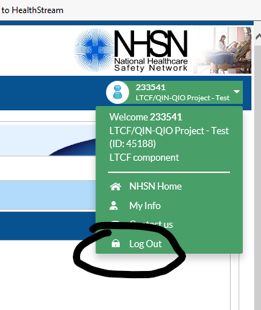 NHSN Hygiene
**Clearing the cache: 
Open Internet Explorer and then click on Tools. 
Then click on Internet options. 
Click the General tab, and then, under Browsing history, click Delete. 
Select history, cookies, temporary internet files.  Then click Delete.
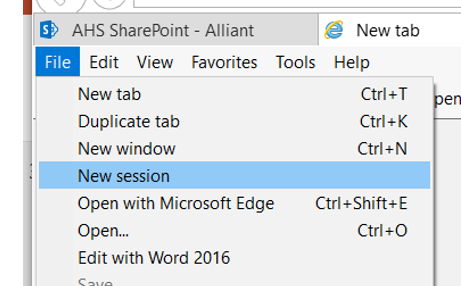 Start a new session:  
Select File and New Session in your Toolbar.
Instead of using your bookmarks or favorites enter https://sams.cdc.gov  in your browser 
Enter your SAMS password and credentials
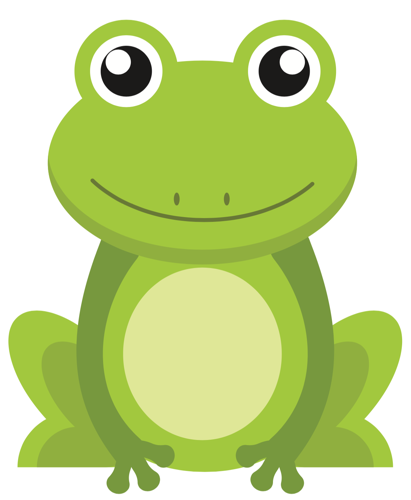 NHSN Hygiene:Add Users Campaign
We want YOU to add users to your NHSN account!
https://www.cdc.gov/nhsn/pdfs/ltc/ltcf-faqs-508.pdf
NHSN Hygiene-Option #1  Updating NHSN Facility Administrator in your Account
https://www.cdc.gov/nhsn/facadmin/index.html
And submit email to nhsn@cdc.gov  including:
Facility Name, Address, Facility Org ID (5 digit number on your NHSN account), Current/Previous/Former NHSN administrator name, email, phone number and NEW NHSN administrator name, email, and phone number.
Caution: Do not use the generic email. You must use a new and unique email address (suzzie@nh.org) NOT admin@nh.org
NHSN Hygiene- Option #2 PreferredUpdating NHSN Facility Administrator in your Account
Log into https://sams.cdc.gov
Go to the home page 
Add the new administrator as a 	user: User>add>assign rights.
Facility>Facility Info>Reassign 
Select the name of the administrator, and Save.
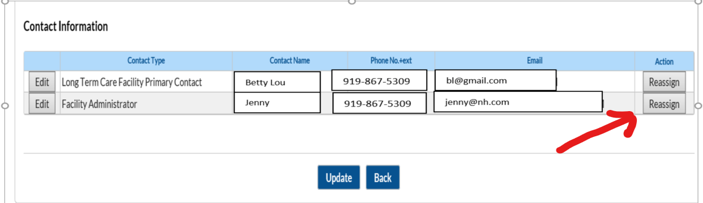 *Only a current NHSN Facility Administrator can reassign the Facility Administrator.
**Reassign another staff person as the NHSN facility administrator before you leave your position.
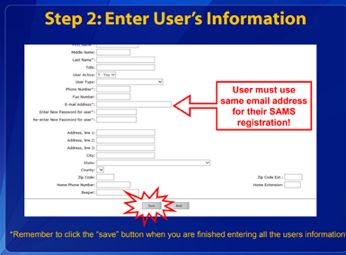 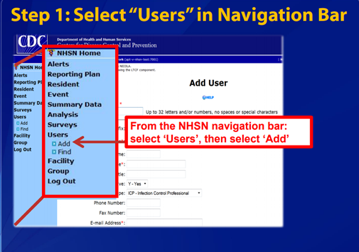 How do I add a user? Once the facility is enrolled and you have access to login:
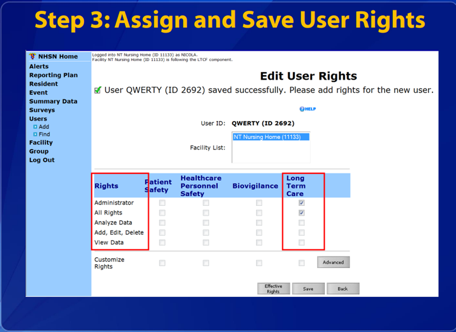 Refer to page 53 on this slide: https://www.cdc.gov/nhsn/pdfs/ltc/Facility_Set_up_slides_LTCF_v5_Final_with_508_3-2015.pdf
NHSN Hygiene
Users>Add.
Hint: Check users. Users>find, then find again.
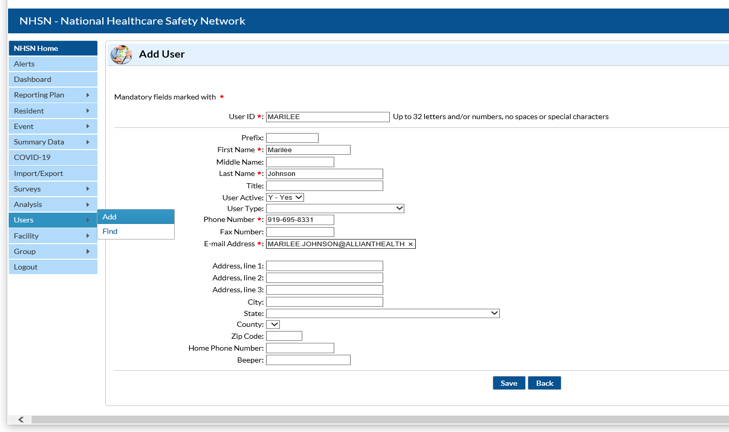 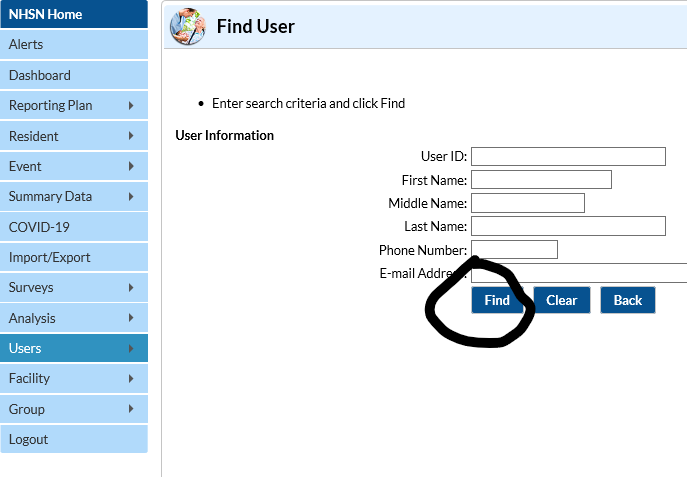 NHSN Hygiene
Add rights.
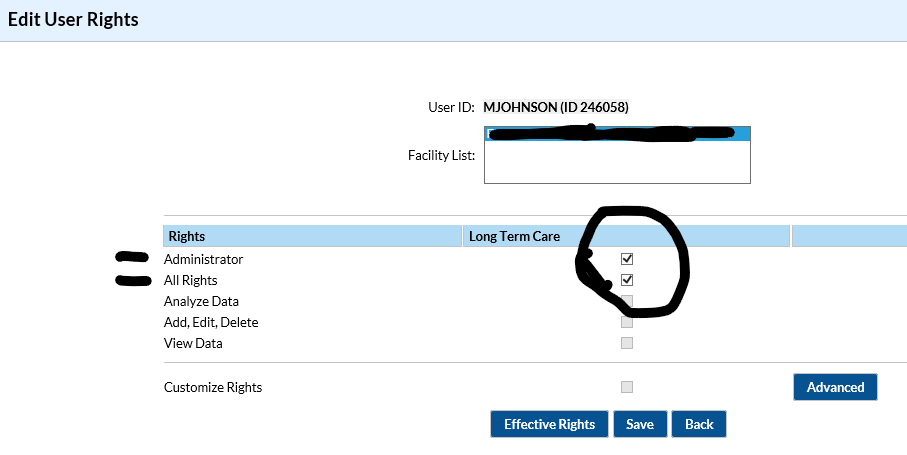 Tips for NHSN Reporting
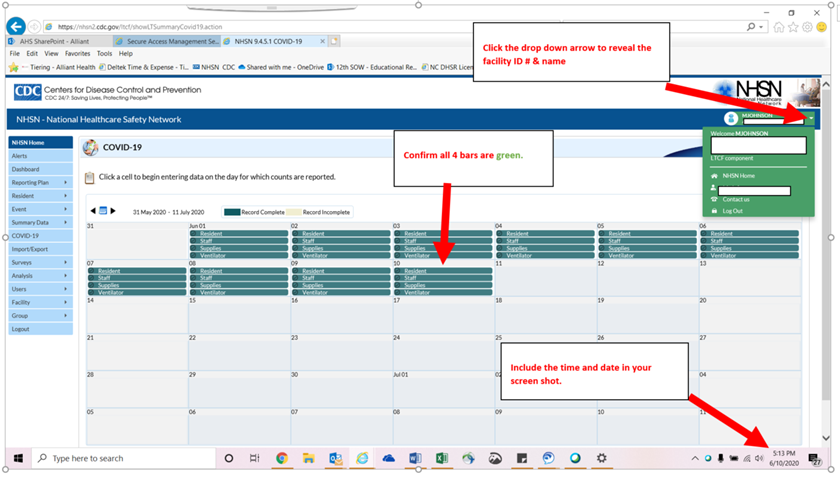 Take a screenshot that includes the name of your facility, facility ID#, date, and time. Save for your records.
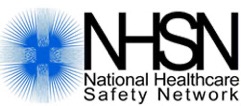 NHSN Checkpoints
Verify Your CMS/CCN Number:
https://qcor.cms.gov/main.jsp
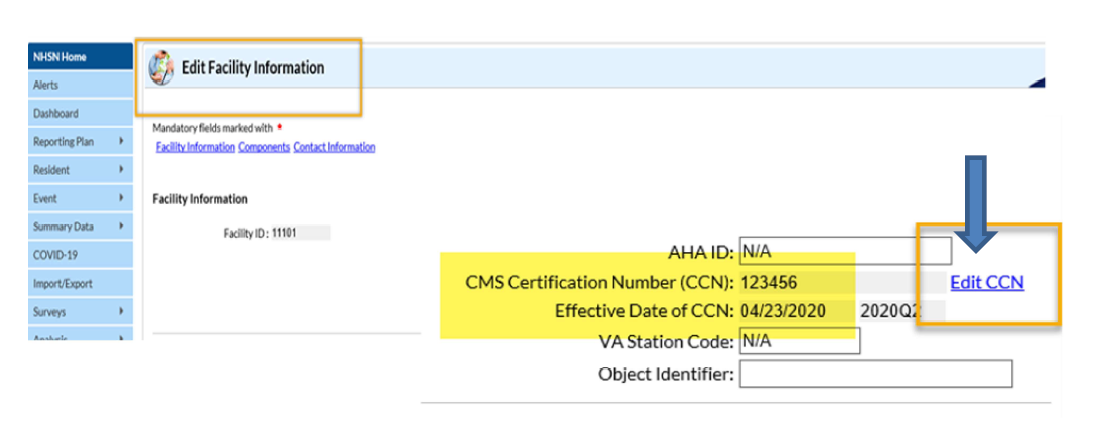 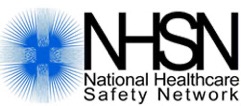 NHSN Checkpoints
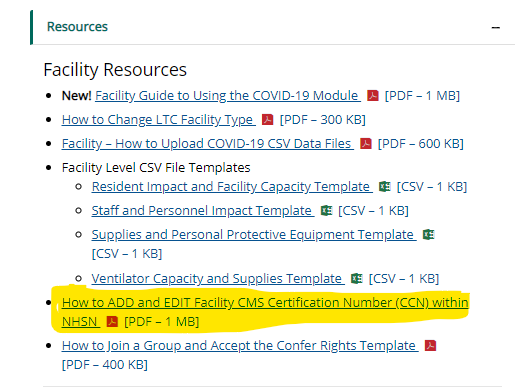 Refer to the NHSN website for resources
https://www.cdc.gov/nhsn/ltc/covid19/index.html
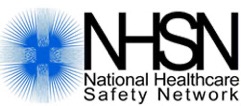 NHSN Checkpoints
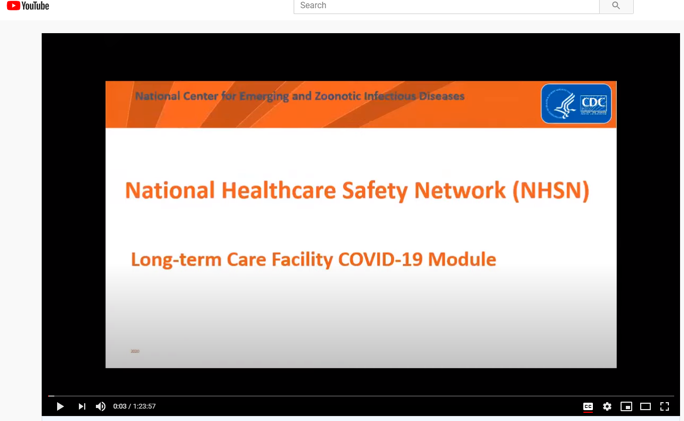 Watch the Covid-19 Module training video. “Yes, all 83 minutes.”
https://www.youtube.com/watch?v=-bR3CvqT9cw
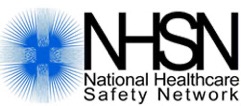 NHSN Checkpoints
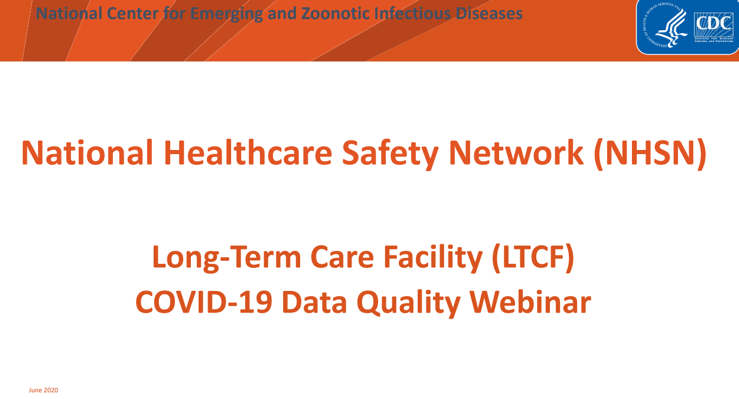 Review the Data Quality Slide Deck
https://www.cdc.gov/nhsn/pdfs/covid19/ltcf/covid19-dq-508.pdf
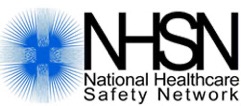 NHSN Checkpoints
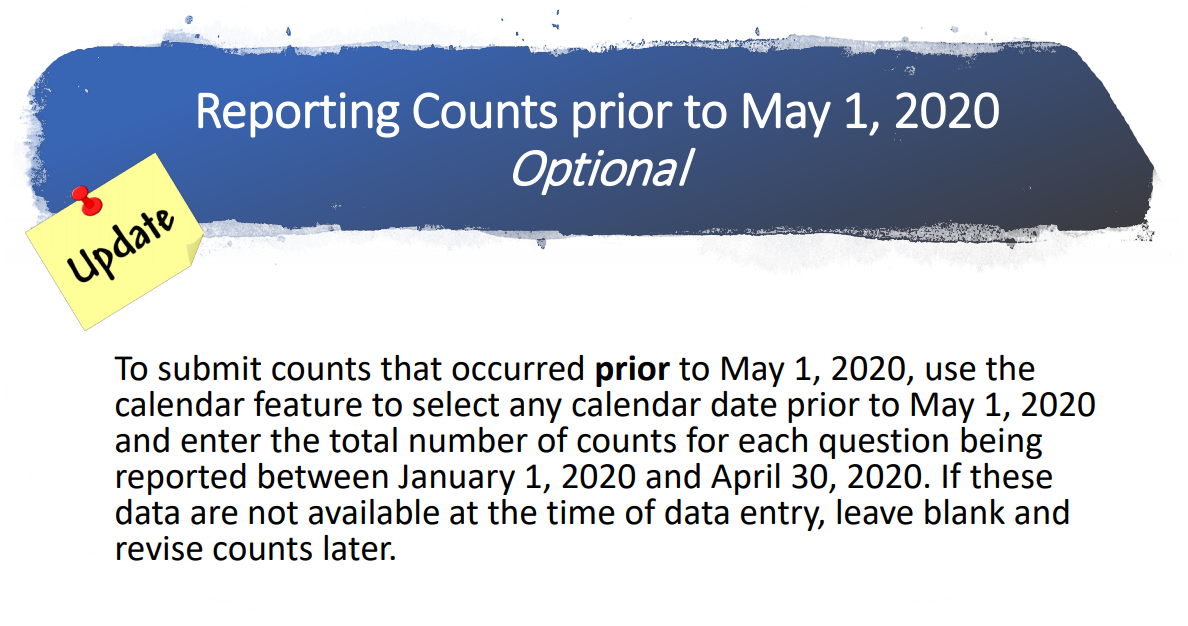 https://www.cdc.gov/nhsn/pdfs/covid19/ltcf/ltcf-covid19-module-508.pdf
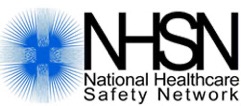 NHSN Checkpoints
Submit “Zeros” not letter O’s
Leave no blanks
Complete all 4 pathways
Make sure you are all green
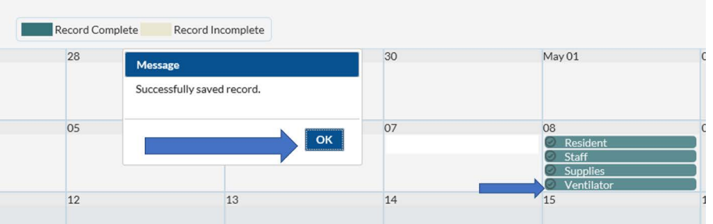 https://www.cdc.gov/nhsn/pdfs/covid19/ltcf/ltcf-covid19-module-508.pdf
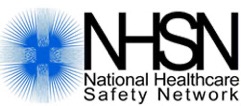 NHSN Checkpoints
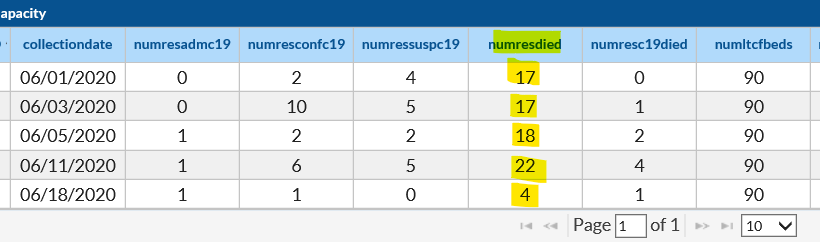 Facility is entering the number of residents died incorrectly.
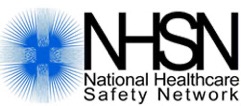 NHSN Checkpoints
Facility should enter number of resident who died on April 30th, rather than May 8th.
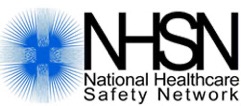 NHSN Checkpoints
Facility data did not meet CMS QA checks.  
Facility should double-check their data input. 
Accuracy of # of residents admitted with Covid19? Perhaps this number is total admissions? Accuracy of death count? # Confirmed is greater than number of beds?
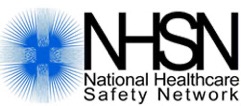 NHSN Checkpoints
For those who like excel spreadsheets, try using a template to upload your data.…
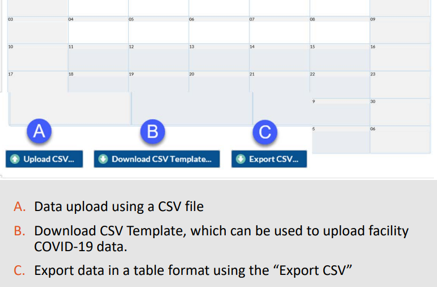 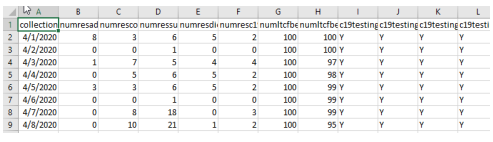 https://www.cdc.gov/nhsn/pdfs/covid19/ltcf/fac-import-csv-508.pdf
When should I call or email SAMS?
If you:
can’t log in with your temporary passcode
aren’t sure of applicant status
are locked out of https://sams.cdc.gov
lost your SAMS grid card
need to change your email address (must also email NHSN)
forgot your password
Contact Information:
NHSN Team
Enrollment and Reporting:
nhsn@cdc.gov
(no phone number)
Website:
https://www.cdc.gov/nhsn/index.html
SAMS Help Desk
Login access:
samshelp@cdc.gov 
phone: 877-681-2901 
Portal:
https://sams.cdc.gov
Contact Information:
CMS Data Links
https://www.cdc.gov/nhsn/pdfs/covid19/ltcf/faq-cms-datarelease-508.pdf
https://data.cms.gov/Special-Programs-Initiatives-COVID-19-Nursing-Home/COVID-19-Nursing-Home-Dataset/s2uc-8wxp/data
Data.cms.gov
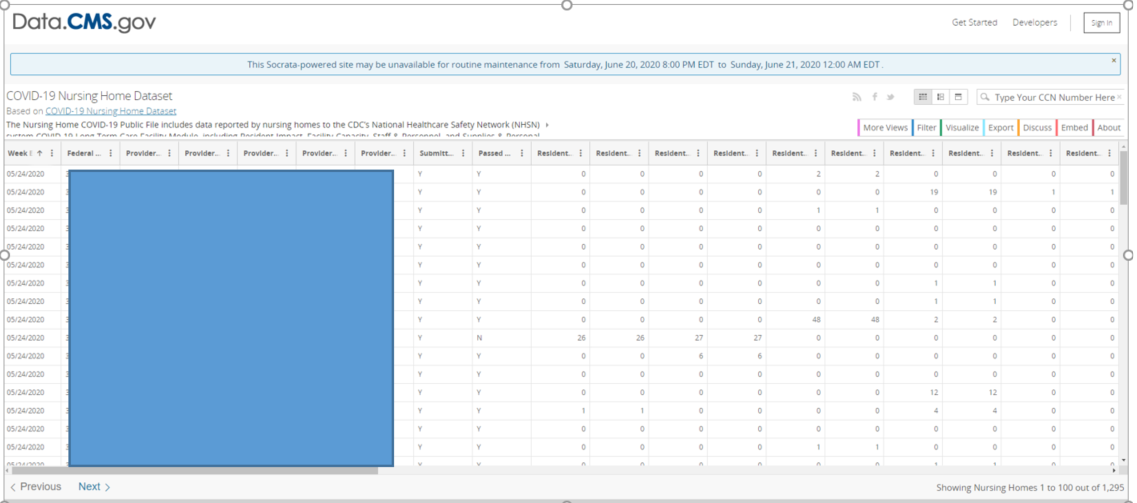 New Hand Hygiene Poster & Badge
https://www.alliantquality.org/topic/hand-hygiene/
New Hand Hygiene Poster & Badge
You can print our Handwashing reminder on your badge!
https://www.alliantquality.org/topic/hand-hygiene/
Questions?
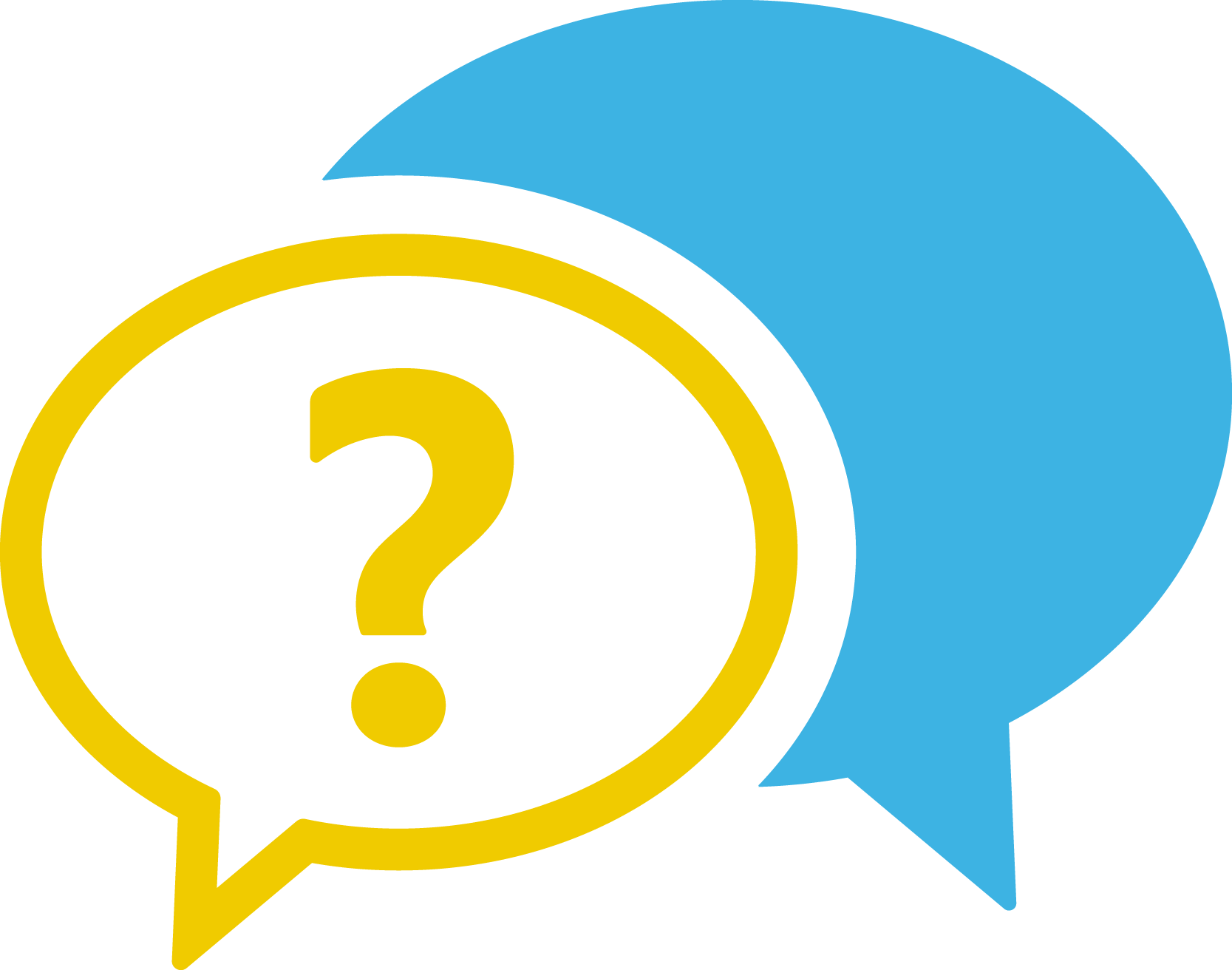 Please put your questions in chat.
Thank you for your time!
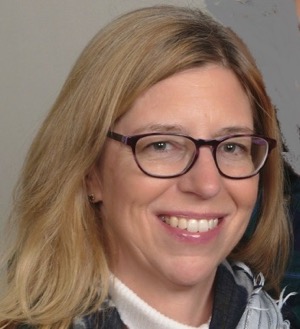 Marilee H. Johnson, MBA, MT (ASCP)
Technical Advisor, Infection Prevention
Alliant Quality
marilee.johnson@allianthealth.org
919-695-8331
Making Health Care Better Together
This material was prepared by Alliant Quality, the quality improvement group of Alliant Health Solutions (AHS), the Medicare Quality Innovation Network - Quality Improvement Organization for Alabama, Florida, Georgia, Kentucky, Louisiana, North Carolina, and Tennessee, under contract with the Centers for Medicare & Medicaid Services (CMS), an agency of the U.S. Department of Health and Human Services. The contents presented do not necessarily reflect CMS policy. Publication No. 12SOW-AHSQIN-QIO-TO1NH-20-229